ΘΟΥΚΥΔΙΔΗΣ
ΒΙΟΣ ΚΑΙ ΕΡΓΟ
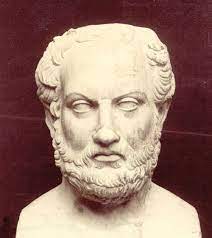 Θουκυδίδης ΑΘΗΝΑΙΟΣ(περίπου 460-399 π.X.)
Ο Θουκυδίδης, γιος του Ολόρου, γεννήθηκε στο δήμο Αλιμούντα της Αττικής (σημ. Άλιμο), από πλούσια αριστοκρατική οικογένεια, η οποία είχε δεσμούς με το βασιλικό οίκο της Θράκης και τους μεγάλους στρατηγούς Μιλτιάδη και Κίμωνα.
Τις πληροφορίες για τη ζωή του τις αντλούμε άμεσα ή έμμεσα από το έργο του, τη «συγγραφὴ» του, από όπου μαθαίνουμε ότι κατείχε μεταλλεία χρυσού στη Θράκη, στη Σκαπτή 'Υλη, απέναντι από τη Θάσο και κοντά στο όρος Παγγαίο.
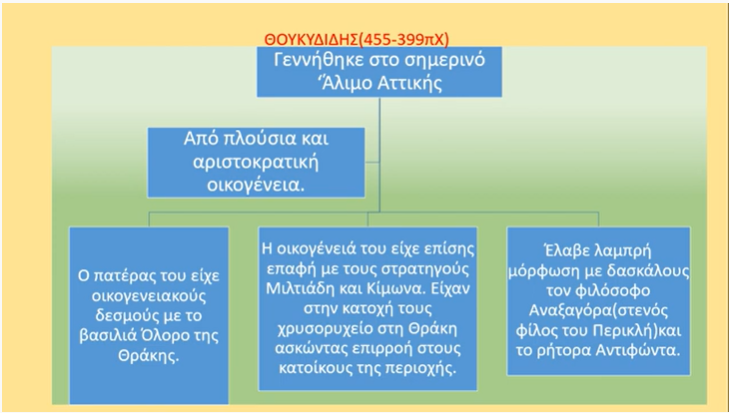 Η παιδική και η εφηβική ηλικία του συμπίπτουν με τα χρόνια της ακμής της Αθήνας, της ακμής του Περικλή, τον οποίο θαυμάζει και εγκωμιάζει στο έργο του.
Ο ιστορικός έλαβε λαμπρή μόρφωση. Λέγεται ότι νεότατος άκουσε τον Ηρόδοτο να διαβάζει μέρος από τις ιστορίες του στην Αθήνα και ότι διατέλεσε μαθητής του Αναξαγόρα και του ρήτορα Αντιφώντα. Επίδραση στη συγγραφή του άσκησε το ύφος του Γοργία, η λάμψη των τραγικών, η ιατρική του Ιπποκράτη και το κίνημα των σοφιστών.
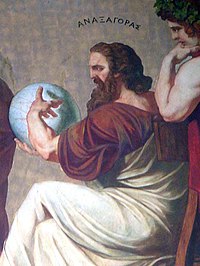 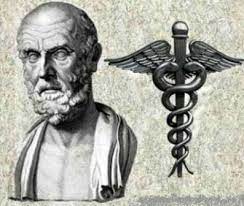 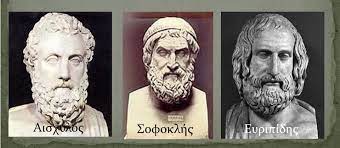 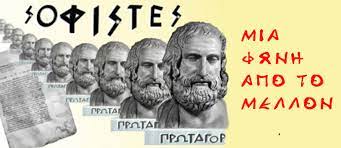 Θεωρείται βέβαιο ὀτι είχε εξοικειωθεί με τη μέθοδο και την έκφραση των μεγάλων σοφιστών, του Γοργία από τους Λεοντίνους της Σικελίας και του Πρόδικου από την Ηλεία και με τις κατακτήσεις της νέας ιατρικής των ημερών του. 
Η παιδική και νεανική του ηλικία συμπίπτει με τα λαμπρότερα χρόνια της αθηναϊκής δύναμης, με τον Περικλή να δεσπόζει στην πολιτική ζωή του κράτους, την Αθήνα να στολίζεται με έργα τέχνης που θα έμεναν αριστουργήματα αξεπέραστα στους αιώνες και την πνευματική ζωή στην κορύφωσή της με τα μεγάλα επιτεύγματα του αρχαίου δράματος, του σοφιστικού κινήματος, της ιατρικής επιστήμης.
Μορφωση
Ο πιο ισχυρός, τελικά, παράγοντας και συντελεστής της όλης μόρφωσής του υπήρξε η πόλη των Αθηνών, η οποία στα χρόνια του ήταν το πνευματικό και καλλιτεχνικό κέντρο ολόκληρης της Ελλάδας με το δημοκρατικό πολίτευμά της, την αίγλη και την οικονομική της ευρωστία. Ο ίδιος ο ιστορικός τη θεωρεί σχολείο όλης της Ελλάδας:
 «Ξυνελών τε λέγω τήν τε πᾶσαν πόλιν τῆς Ἑλλάδος παίδευσιν εἶναι» (Βιβλ. Β', 41.1).
«φιλοκαλοῦμέν τε γὰρ μετ' εὐτελείας καὶ φιλοσοφοῦμεν ἄνευ μαλακίας» 
(= αγαπούμε το ωραίο και μένουμε απλοί, αγαπούμε την επιστήμη και δεν καταντούμε νωθροί).
(Βιβλ. Β', Επιτάφιος, 40.1, μτφρ. Ι.Θ. Κακριδής)


Το αθηναϊκό ιδεώδες συνενώνει διαφορετικές ιδιότητες και θαυμάσιες αντιθέσεις: φιλοκαλία Ιώνων και απλότητα Δωριέων (αττική σύνθεση).
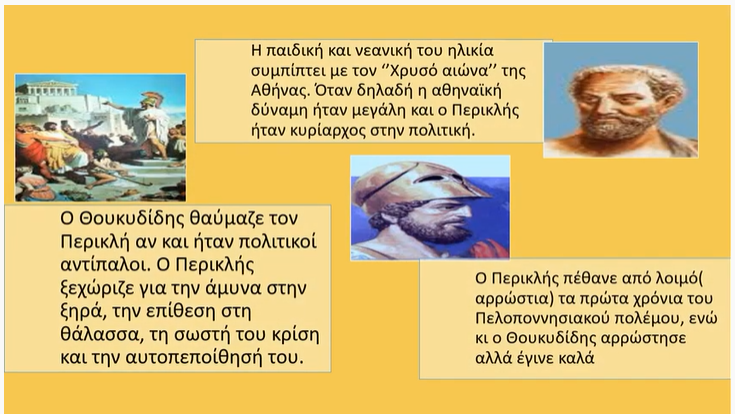 Θουκυδιδησ και περικλησ
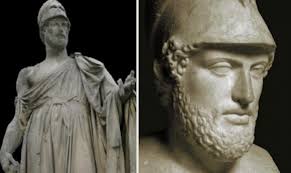 Κατά την έναρξη του πελοποννησιακού πολέμου (431 π.Χ.), ο Θουκυδίδης πίστευε στη μεγάλη αξία του Περικλή (μολονότι η οικογενειακή του παράδοση τον συνέδεε με την αντίπαλη παράταξη, των αριστοκρατικών) και στην ορθότητα των βασικών αρχών του πολεμικού του σχεδιασμού: 
άμυνα στην ξηρά, 
επίθεση στη θάλασσα, 
σύνεση και αυτοπεποίθηση.
Το δεύτερο έτος του πολέμου προσβλήθηκε και ο ίδιος από τον καταστρεπτικό λοιμό που εξόντωσε το 1/3 του πληθυσμού της Αττικής («...ταῦτα δηλώσω αὐτός τε νοσήσας καὶ ἰδὼν ἄλλους πάσχοντας»). Ο ίδιος επέζησε αλλά ο Περικλής πέθανε από τον λοιμό το επόμενο έτος.
Στην πολιτική ζωή της εμπόλεμης και πολιορκημένης, από τη στεριά, Αθήνας επικράτησε οξεία αντιπαράθεση ανάμεσα στην παράταξη των 
συντηρητικών αριστοκρατικών 
και των δημοκρατικών, 
τους οποίους καθοδηγούσαν πλέον αδίστακτοι δημαγωγοί, με ισχυρότερο τον Κλέωνα.
Ο ΛΟΙΜΟΣ
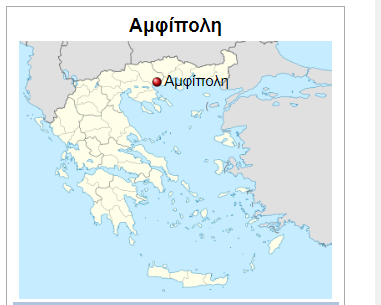 Στην πολιτική ζωή εμφανίζεται το 424 π.Χ., όταν εκλέχθηκε στρατηγός, κατά το όγδοο έτος του Πελοποννησιακού πολέμου, και στάλθηκε με μικρή μοίρα του αθηναϊκού στόλου να επιβλέπει τα παράλια της Θράκης. Η πιο αξιόλογη πόλη της περιοχής ήταν η Αμφίπολη, στις εκβολές του Στρυμόνα, πολύτιμη για τους Αθηναίους λόγω της στρατηγικής της θέσης. Η περιοχή είχε μεγάλη στρατηγική σημασία για την Αθήνα, επειδή διέθετε άφθονη ναυπηγήσιμη ξυλεία για τις ανάγκες του αθηναϊκού στόλου και βρισκόταν κοντά στα χρυσωρυχεία του Παγγαίου. 
Ο Θουκυδίδης, όμως, δεν πρόλαβε, λόγω άπνοιας των ανέμων, να σώσει την πόλη από το Σπαρτιάτη στρατηγό Βρασίδα, ο οποίος την κατέλαβε αιφνιδιαστικά, αφού έφτασε με ταχύτατη πορεία από την Πελοπόννησο στη Μακεδονία, σε μια κίνηση αντιπερισπασμού.  
Οι Αθηναίοι «έφεραν βαρέως» την απώλεια της Αμφίπολης και τιμώρησαν το Θουκυδίδη με εξορία, για είκοσι χρόνια, όπως μας πληροφορεί ο ίδιος (Βιβλ. Ε', 26).
Η Αμφίπολη ήταν αρχαία πόλη χτισμένη στην ανατολική Μακεδονία, στις όχθες του ποταμού Στρυμόνα, στη θέση πόλης που παλαιότερα ονομαζόταν Εννέα Οδοί ή πολύ κοντά σε αυτήν. Ο σύγχρονος οικισμός της Αμφίπολης έχει σήμερα 147 μόνιμους κατοίκους και ανήκει διοικητικά στον ομώνυμο Δήμο.
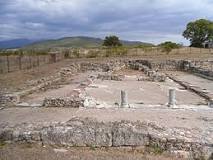 Η εξορια
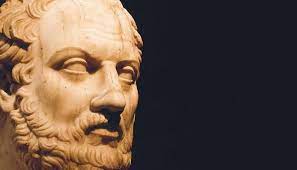 Οι πολιτικοί του αντίπαλοι τιμώρησαν το Θουκυδίδη με εξορία 
(«Καὶ ξυνέβη μοι φεύγειν τὴν ἐμαυτοῦ ἔτη εἴκοσι μετὰ τὴν ἐς Ἀμφίπολιν στρατηγίαν»)
 Αυτός, εξόριστος πια, αφιερώνει όλο το χρόνο του στην ιστορική του έρευνα και συγκεντρώνει πληροφορίες και από τα δύο στρατόπεδα με πολλές μετακινήσεις στους χώρους των συγκρούσεων: 
«και αφού βρέθηκα και στα δύο μέρη, και μάλιστα περισσότερο στις περιοχές που ήλεγχαν οι Πελοποννήσιοι λόγω της εξορίας μου μπορούσα να παρακολουθήσω τις εξελίξεις καλύτερα και πιο άνετα» (5.26.5).
Τα περισσότερα χρόνια της εξορίας του φαίνεται ότι τα πέρασε στη Σκαπτή Ύλη, στα ορυχεία του. 
Η εξορία έδωσε στο μεγάλο ιστορικό την ευκαιρία να ασχοληθεί με την έρευνα, να ταξιδέψει και να συγκεντρώσει πληροφορίες, να παρακολουθεί άνετα τις εξελίξεις του Πελοποννησιακού πολέμου, τη σοβαρότητα και τις διαστάσεις του οποίου είχε προβλέψει. 
Η φιλοδοξία του ήταν να δώσει στην ανθρωπότητα όχι μόνο την αληθινή ιστορία ενός σπουδαιότατου γεγονότος, αλλά επιπλέον και ένα «κτήμα αιώνιο» για διδάγματα σε κάθε όμοια περίπτωση «και όχι ανάγνωσμα για εφήμερη ακρόαση»
(Βιβλ. Α', 22.4) 
«κτῆμά τε ἐς ἀεὶ μᾶλλον
 ἤ ἀγώνισμα ἐς τὸ παραχρῆμα ἀκούειν ξύγκειται».
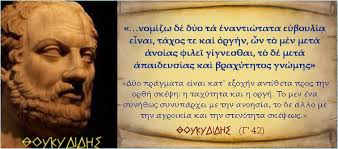 Το 404 π.Χ.,  η Αθήνα ηττήθηκε από τον Λύσανδρο. 
Δεν είναι βέβαιο αν γύρισε στην Αθήνα μετά το 404 π.Χ. με την αμνηστία που παραχωρήθηκε. Οι πληροφορίες των αρχαίων πηγών είναι αβέβαιες και σε ορισμένα σημεία αντιφατικές. Βέβαιο είναι ότι έζησε ως το τέλος του πολέμου1.
Υπήρχε πάντως ο τάφος του κοντά στα Κιμώνεια μνήματα με την επιγραφή: 
  «Θουκυδίδης Ὀλόρου Ἁλιμούσιος ἐνθάδε κεῖται».
ΤΟ ΤΕΛΟΣ ΤΟΥ ΘΟΥΚΥΔΙΔΗ
ΤΟ ΕΡΓΟ ΤΟΥ
Ο Θουκυδίδης υπήρξε ο πρώτος κριτικός ιστοριογράφος. Συνέγραψε τον πόλεμο Αθηναίων και Πελοποννησίων (431-404 π.Χ.), που έφερε αντιμέτωπες τις δύο μεγάλες ελληνικές πόλεις, την Αθήνα και τη Σπάρτη. Συγκεκριμένα, εξιστόρησε τα γεγονότα των πρώτων 20 ετών του πολέμου (431-411 π.Χ.). 
Το έργο του έμεινε ημιτελές. Στα πρώτα βιβλία υπάρχουν αναφορές για το τέλος του πολέμου και την τελική καταστροφή· η εξιστόρηση όμως των γεγονότων δεν φτάνει ως το 404 π.Χ. αλλά διακόπτεται στο 411 π.Χ. Ο θάνατος δεν άφησε τον μεγάλο ιστορικό να τελειώσει το έργο του. Τα τελευταία επτά έτη του πολέμου (411-404 π.Χ.) τα γνωρίζουμε από τα Ελληνικά του Ξενοφώντα (τα δύο πρώτα βιβλία). 
Ωστόσο, ο ίδιος ο συγγραφέας μάς πληροφορεί ότι έζησε τα είκοσι επτά χρόνια του πολέμου, σε μια ηλικία μάλιστα που του επέτρεπε την καθαρή αντίληψη των γεγονότων (E', 26).
 Γράφει, επομένως, σύγχρονή του ιστορία και έχει πιο πλούσια και αξιόπιστα μέσα στη διάθεσή του απ' ό,τι ο Hρόδοτος για τα Mηδικά.
Στην πρώτη φράση του προοιμίου του δηλώνει με σαφήνεια ότι άρχισε τη συγγραφή αμέσως μετά την έναρξη του πολέμου, γιατί κατάλαβε τη σημασία και το μέγεθος αυτής της σύγκρουσης.
«Θουκυδίδης Aθηναῖος ξυνέγραψε τὸν πόλεμον τῶν Πελοποννησίων καὶ Ἀθηναίων ὡς ἐπολέμησαν πρὸς ἀλλήλους, ἀρξάμενος εὐθὺς καθισταμένου καὶ ἐλπίσας μέγαν τε ἔσεσθαι καὶ ἀξιολογώτατον τῶν προγεγενημένων, τεκμαιρόμενος ὅτι ἀκμάζοντές τε ᾖσαν ἐς αὐτὸν ἀμφότεροι παρασκευῇ τῇ πάσῃ καὶ τὸ ἄλλον Ἑλληνικὸν ὁρῶν ξυνιστάμενον πρὸς ἐκατέρους, τὸ μὲν εὐθύς, τὸ δὲ καὶ διανοούμενον».
Ο Θουκυδίδης ο Αθηναίος συνέγραψε τον πόλεμο των Πελοποννησίων και Αθηναίων, πώς δηλαδή πολέμησαν μεταξύ τους, αρχίζοντας αμέσως από τα πρώτα γεγονότα, επειδή σχημάτισε τη γνώμη ότι θα είναι μεγάλος και ο πιο αξιόλογος από όλους τους προηγούμενους. Το συμπέρανε αυτό αφενός γιατί και οι δύο αντίπαλοι ρίχνονταν σε αυτόν εντελώς προετοιμασμένοι σε όλα, αφετέρου γιατί έβλεπε ότι και οι άλλοι Έλληνες ή συντάσσονταν αμέσως με μια από τις δύο μερίδες ή σκόπευαν να το πράξουν.
(Mτφρ. Π.Γ. Ξιφαράς)
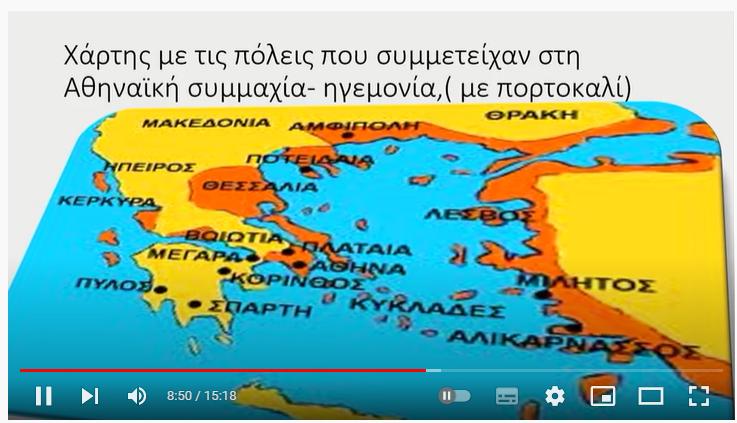 ΠεριεχΟμενο
Ο τίτλος του έργου «Θουκυδίδου ξυγγραφὴ» και η διαίρεσή του σε οκτώ βιβλία είναι μεταγενέστερα. 
Το σύγγραμμα αποτελεί αυστηρή εξιστόρηση των γεγονότων του πολέμου και περιλαμβάνει και άλλα περιστατικά μόνο εφόσον σχετίζονται άμεσα ή έμμεσα με αυτόν. 
Η ιστορία του Θουκυδίδη είναι εξολοκλήρου πολιτική και όχι εθνογραφική, όπως του Ηροδότου.
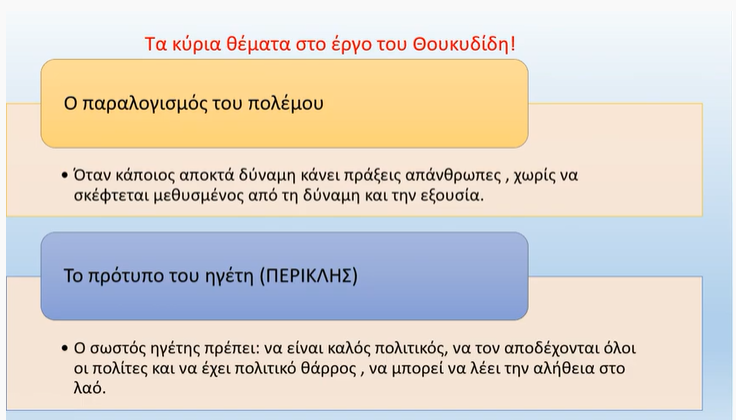 MΕθοδος
Πρώτος ο Θουκυδίδης κατευθύνει την ιστορία στον αιώνιο σκοπό της, την ανεύρεση της αλήθειας. 
Mε ακρίβεια εκθέτει (βιβλίο Α΄) και διδάσκει τους τρόπους και τις μεθόδους που πρέπει να ακολουθεί ο ιστορικός και αναγνωρίζει τις μεγάλες δυσκολίες και τις επίπονες προσπάθειες που απαιτεί το έργο του. 
Γι' αυτόν η ιστορία δεν είναι απλή διαδοχή γεγονότων ή σκηνών, αλλά και όσα υπάρχουν κάτω και πίσω από τα γεγονότα, δηλαδή 
οι αιτίες και οι διαφορές (ἀληθεστάτη πρόφασις), 
η φύση των ανθρώπων, 
οι επιθυμίες και 
τα πάθη τους.
MΕθοδος
Στην ιστορική του εικόνα, σε αντίθεση με τον Ηρόδοτο, δεν υπάρχει κανένας μεταφυσικός παράγοντας για την ερμηνεία των γεγονότων. 
O ίδιος, άλλωστε, σε διάφορα χωρία, διόρθωνε τον Hρόδοτο, χωρίς όμως να τον αναφέρει ονομαστικά (κυρίως στα κεφάλαια για τη μέθοδο). 
Οι θεοί απουσιάζουν από τον κόσμο του Θουκυδίδη και 
δεν υπάρχουν στην ιστορία του ούτε χρησμοί ούτε μύθοι ούτε ανέκδοτα· 
αποκλείεται το μυθῶδες, καταγράφεται μόνο η ιστορική αλήθεια.
MΕθοδος
Mε επιστημονική στάση ο Θουκυδίδης προσπαθεί να δώσει στις διηγήσεις του τέλεια βεβαιότητα (τὸ σαφές)· 
στην έκθεση του παρελθόντος στόχος του είναι η πειστική απόδειξη (τεκμήριον), 
αλλιώς αποβλέπει προς το εύλογο (εἰκός). 
Mε τη μέθοδο του «εἰκάζειν» ο ιστορικός ζητάει να φτάσει όσο το δυνατόν πιο κοντά στην αλήθεια. 
Bαρύτητα στα γεγονότα δίνει η τέχνη της πρόβλεψης (πρόνοια).
Η σημασΙα του πολΕμου
Η ερευνα του παρελθοντος
Εξετάζοντας τις εξελίξεις ακόμη και πριν από τον Τρωικό πόλεμο ως τα Μηδικά, εκεί που οι πηγές του δεν μπορούσαν να είναι αξιόπιστες, χρησιμοποιεί λογικές μεθόδους και καταγράφει τις ιστορικές αλλαγές με πορίσματα 
«εἰκότα» (= εύλογα, σύμφωνα με τη λογική και την πείρα), 
«σημεῖα» ή «μαρτύρια» (= ενδείξεις και αποδείξεις) και 
«τεκμήρια» (= συμπεράσματα στα οποία καταλήγει η έρευνα).
Τονίζει ότι χωρίς μόνιμες εγκαταστάσεις πληθυσμών, πολιτική σταθερότητα, οικονομική ανάπτυξη και, κυρίως, χωρίς την κυριαρχία στη θάλασσα δεν μπορούσε να συγκροτηθεί ισχυρό στρατιωτικά κράτος. 
Η προσπάθεια για κριτική απόδειξη των θέσεών του θυμίζει έντονα την επιχειρηματολογία των σοφιστών.
Τα βαθυτερα αιτια του πολεμου
Ποια προβληματα θετει ο Θουκυδιδης
Αυτή η ηγεμονική δύναμη της Αθήνας μπορούσε να ενισχυθεί, να περιοριστεί, να τροποποιηθεί ή να καταρρεύσει; 
Σ' αυτό το βασικό ερώτημα ο Θουκυδίδης προσπαθεί να απαντήσει με την
 εξονυχιστική παρουσίαση των αιτίων και των αφορμών του πολέμου στο 1ο βιβλίο του, 
με την αντιπαράθεση αντιπάλων απόψεων στις δημηγορίες του 
και κυρίως με την πρώτη δημηγορία του Περικλή (1.140-144): η Αθήνα θα μπορούσε να κερδίσει τον πόλεμο με συνετή στρατηγική και αυτοκυριαρχία των πολιτικών και των πολιτών της. 
Η εκστρατεία της Σικελίας (Βιβλία 6ο-7ο) απέδειξε την ορθότητα της θέσης του Περικλή: άφρονες, φιλόδοξοι δημαγωγοί και πολίτες με ασύνετες, αλλοπρόσαλλες αποφάσεις οδήγησαν την εντυπωσιακότερη ως τότε πολεμική επιχείρηση σε πανωλεθρία.
Ποια προβληματα θετει ο Θουκυδιδης
Επίσης το πρόβλημα της δύναμης πώς δηλαδή μπορεί να την χρησιμοποιήσει ένα κράτος, μια συμμαχία, μια πολιτική παράταξη εξετάστηκε κατά τρόπο μοναδικό και συγκλονιστικό από τον Θουκυδίδη.
Η εξόντωση των Πλαταιέων από τους Σπαρτιάτες, των Μηλίων από τους Αθηναίους, οι φρικαλεότητες στην εμφύλια σύγκρουση της Κέρκυρας και άλλες, απίστευτες σε καιρό ειρήνης, πράξεις 
οδήγησαν τον μεγάλο ιστορικό στο συμπέρασμα 
-ότι η φύση των ανθρώπου δεν αλλάζει («ἕως ἄν ἡ αὐτὴ φύσις ἀνθρώπων ᾖ», 3.82.2), 
-ότι οι άνθρωποι όταν βρεθούν σε αδιέξοδα και πιεστικές συγκυρίες («ἐς ἀκουσίους ἀνάγκας πίπτειν») εξαγριώνονται («ὁ πόλεμος... βίαιος διδάσκαλος καὶ πρὸς τὰ παρόντα τὰς ὀργάς τῶν πολλῶν ὁμοιοῖ», 3.82.2), 
-ότι στον εμφύλιο, κυρίως, πόλεμο οι λέξεις χάνουν το νόημά τους (3.82.3), 
-ότι οι αντίπαλοι δίνουν το λόγο τους, ενώ σκοπεύουν να μην τον τηρήσουν, και δίνουν όρκους, χωρίς να φοβούνται τους θεούς (3.83.2).
Ιδεεσ του θουκυδιδη
Δεν θα ηταν ορθό να θεωρήσει επιπόλαια κανείς τον Θουκυδίδη «απαισιόδοξο» που δίνει μια κατάμαυρη εικόνα της ανθρωπότητας . 
Η λογική αποτελεί τη μόνη αξία, στην οποία μπορεί να στηριχτεί ο άνθρωπος. 
Οι θεοί δεν επεμβαίνουν στις ιστορικές εξελίξεις (όπως πίστευαν πολλοί σημαντικοί άνθρωποι και ο Ηρόδοτος ανάμεσά τους) 
και η τύχη δεν είναι υπερφυσική δύναμη αλλά συγκυρίες, εξελίξεις που δεν μπορεί να τις προβλέψει ο άνθρωπος. Ο Περικλής τονίζει ότι οι εξελίξεις των πραγμάτων μπορεί να είναι τελείως απρόβλεπτες και γι' αυτό συνήθως κατηγορούμε την τύχη για «ὅσα ἄν παρά λόγον ξυμβῇ» (1.140.1). 
Σε αρκετά σημεία του έργου του προβάλλει ο Θουκυδίδης την πλεονεξία, το να αποκτήσει δηλ. το άτομο ή η πολιτική παράταξη ή το κράτος περισσότερα απ' όσα δικαιούται και τη φιλοτιμία, την προσωπική φιλοδοξία ορισμένων, ως βασικά κίνητρα για τον πόλεμο.
Το προτυπο του ηγετη
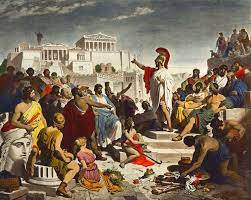 Το πρότυπο του ηγέτη το ενσαρκώνει ο Περικλής (2.65.1-9) 
με την πολιτική του οξυδέρκεια («πρόνοια»), 
την ευρύτερη αποδοχή του από το λαό της πόλης του («δυνατὸς ὤν τῷ τε ἀξιώματι και τῇ γνώμῃ»), 
την ανωτερότητά του ως προς το χρήμα {«χρημάτων τε διαφανῶς ἀδωρότατος»)
 και το πολιτικό του θάρρος να λέει την αλήθεια στο λαό, ακόμη κι αν προκαλούσε την οργή του («ἔχων ἐπ' ἀξιώσει καὶ πρὸς ὀργήν τι ἀντειπεῖν»). 
Αρκετές σύντομες φράσεις του μεγάλου πολιτικού, όπως τις καταγράφει ο Θουκυδίδης, έχουν καταστεί «γνωμικά», με γενικότερη διαχρονική αξία, π.χ. 
«οἱ καιροὶ οὐ μενετοί» (1.142.1), (χρειάζεται ταχύτητα ενεργειών κατά τη διάρκεια του πολέμου γιατί οι ευκαιρίες δεν περιμένουν), 
«μέγα τὸ τῆς θαλάσσης κράτος» (1.143.5) (έχει μεγάλη σημασία το να ελέγχει κανείς στρατιωτικά τις θαλάσσιες συγκοινωνίες).
Και ο πολίτης έχει χρέος να συμπεριφέρεται υπεύθυνα· 
μπορεί να χρησιμοποιεί τη λογική και τη σύνεση στις κρίσιμες αποφάσεις και να μην παρασύρεται από δημαγωγικά πυροτεχνήματα και από παρορμήσεις της στιγμής («ὅπερ φιλεῖ ὅμιλος ποιεῖν», 2.65.4). 
Μπορεί να δείξει μαζί με το ενδιαφέρον για τα προσωπικά του συμφέροντα ενδιαφέρον για το συμφέρον της πόλης («...οἰκείων ἅμα καὶ πολιτικῶν ἐπιμέλεια», 2.40.2) 
Μέσα στο χάος του εμφυλίου πολέμου μπορεί να δείξει μετριοπάθεια («τὰ μέσα τῶν πολιτῶν») και ανώτερο ήθος («τὸ εὔηθες οὗ τὸ γενναῖον πλεῖστον μετέχει», 3.83.1). 
Ακόμη και μέσα στη γενική αναλγησία που προκάλεσε η γενική συμφορά του λοιμού, η «λοιμική των σωμάτων και των ψυχών» μερικοί, ελάχιστοι έστω, φέρθηκαν με ανθρωπιά και φιλότιμο και αδιαφορώντας μήπως προσβληθούν από τη φοβερή νόσο («αἰσχύνῃ ἠφείδουν σφῶν αὐτῶν», 2.51.5) τόλμησαν να προσφέρουν ένα ποτήρι νερό σε ετοιμοθάνατους συγγενείς και φίλους.
Ο υπευθυνος πολιτης
Απο το συγκεκριμενο στο γενικο
Ο βαθύς στοχασμός του ιστορικού πάνω στα γεγονότα και στη συμπεριφορά των ανθρώπων, φαίνεται, όπως και στους μεγάλους τραγικούς, στην τάση για γενίκευση που αποτελεί χαρακτηριστικό γνώρισμα της σκέψης και της μεθόδου του. 
Ανάγεται από το συγκεκριμένο γεγονός στο γενικό και πανανθρώπινο και θεμελιώνει την κρίση των πολιτικών στις δημηγορίες και τις δικές του προσωπικές παρατηρήσεις σε γενικές αρχές. 
Έτσι τα «γνωμικά» και τα «αποφθέγματα» στο έργο του δεν έχουν χαρακτήρα διδακτισμού και δεοντολογίας αλλά είναι το απόσταγμα της έρευνας και του συλλογισμού μιας συγγραφικής ιδιοφυίας που έχει αξιοποιήσει τη γνώση των αρχών και της μεθόδου της ιατρικής, των σοφιστών και της τραγωδίας.Ο Θουκυδίδης έζησε στα παιδικά και στα νεανικά του χρόνια τις λαμπρότερες μέρες της Αθήνας και του αρχαίου κόσμου γενικότερα, τον παρατεταμένο αδυσώπητο πόλεμο επί εικοσιεπτά έτη και είδε την Αθήνα ρημαγμένη και τα ιστορικά τείχη του Θεμιστοκλή κατεδαφισμένα. Έγραψε με μοναδική ειλικρίνεια και αμεροληψία τα γεγονότα του πολέμου και άφησε μια αθάνατη εικόνα της αθηναϊκής δημοκρατίας στον Επιτάφιο του Περικλή για τους πρώτους νεκρούς του πολέμου (2.35-46).
Επιγραμματικηδιατυπωση
Επιγραμματικές φράσεις του Επιταφίου δίνουν το μέτρο του μεγαλείου και του μεγάλου πολιτικού και του μεγάλου ιστορικού: 
το πολίτευμα δεν στηρίζεται σε λίγους αλλά στην πλειοψηφία:«καὶ ὄνομα μὲν διὰ τὸ μὴ ἐς ὀλίγους ἀλλ' ἐς πλείονας οἰκεῖν δημοκρατία κέκληται»( 2.37.1)
οι Αθηναίοι αγαπάνε το ωραίο και μένουνε απλοί, αγαπάνε τη θεωρία χωρίς να μειώνουν τη δραστηριότητά τους: «φιλοκαλοῦμέν τε γὰρ μετ' εὐτελείας καὶ φιλοσοφοῦμεν ἄνευ μαλακίας» (2.40.1),
η δυνατή ψυχή ταυτίζεται με την ελευθερία και η ελευθερία με την ευδαιμονία: «τὸ εὔδαιμον τὸ ἐλεύθερον, τὸ δ' ἐλεύθερον τὸ εὔψυχον» (2.43.4)
και γενικά ολόκληρη η πόλη της Αθήνας (πολιτικά με τη δημοκρατία, οικονομικά με την αυτάρκεια, στρατιωτικά με την πολεμική της δύναμη, πολιτισμικά με τις σχολές της, τα κτήριά της, την ομορφιά της, τις καλλιτεχνικές εκδηλώσεις) είναι σχολείο της Ελλάδας: «Ξυνελών τε λέγω τήν τε πᾶσαν πόλιν τῆς Ἑλλάδος παίδευσιν εἶναι» (2.41.1).
Η μεθοδοσ του θουκυδιδη
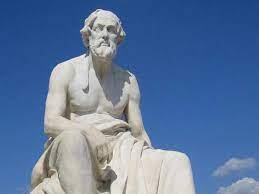 Ο Θουκυδίδης είχε πλήρη επίγνωση των δυσκολιών του έργου που αναλάμβανε. 
Στα κεφάλαια 1.2, 1.20-22 και 5.26 καταγράφεται η αγωνία του για την ανεύρεση της αλήθειας: 
η αυτοψία, 
η επίσκεψη των πεδίων των μαχών, 
η συλλογή και αξιολόγηση πληροφοριών, 
η μελέτη επισήμων κειμένων 
και κρατικών αρχείων.
Για τα παλαιότερα γεγονότα, πριν από τα Μηδικά, παρά την κοπιαστική προσπάθειά του («ἐπὶ μακρότατον σκοποῦντί μοι» 1.1.3) οι δυσκολίες ήταν μεγάλες: 
οι άνθρωποι δέχονται ἀβασανίστως (= άκριτα, χωρίς έλεγχο, 1.20.1) ό,τι λέει ο ένας και ο άλλος ακόμη και για τη γενέτειρά τους. 
Δεν κουράζονται να αναζητήσουν την αλήθεια («ἀταλαίπωρος τοῖς πολλοῖς ἡ ζήτησις τῆς ἀληθείας» 1.20.3).
ερευνα του μακρινου παρελθοντος
ελεγχος των πληροφοριων για τη συγχρονη του εποχη
ΠηΓΕς
Τον Θουκυδίδη δεν τον ενδιαφέρει η ευχάριστη ιστορία αλλά η αληθινή, η ωφέλιμη. 
Συλλέγει το υλικό του, ακόμη και ασήμαντες λεπτομέρειες, με ιδιαίτερη φροντίδα, 
χωρίς ταυτόχρονα να αγνοεί το έργο των προγενέστερων λογογράφων και ιστορικών, 
τους οποίους κρίνει και ελέγχει για ανακρίβειες.
ΠΗΓΕΣ
Για τα παλιά, τα μυθικά γεγονότα, βασίζεται στην επική ποίηση και την παράδοση, αφαιρώντας τα διακοσμητικά στοιχεία και μένοντας στον πυρήνα των γεγονότων. 
Για τα γεγονότα της εποχής του δεν αρκείται σε πληροφορίες από τον πρώτο τυχόντα, αλλά τις αντλεί από αυτόπτες μάρτυρες όλων των παρατάξεων, συλλέγει δηλαδή πολλές μαρτυρίες, τις παραβάλλει, τις συγκρίνει, τις αλληλοσυμπληρώνει, για να φθάσει στην αλήθεια. 
Με τον ίδιο σχολαστικό τρόπο ελέγχει ακόμη και τις δικές του αντιλήψεις για τα πράγματα, όσες διαμόρφωσε έπειτα από αυτοψία και προσωπική γνώση. 
Χρησιμοποίησε επίσης και γραπτές πηγές, όπως συνθήκες, επιστολές, έγγραφα, δημόσιους λόγους κ.ά. 
Η μέθοδος αυτή, την οποία περιγράφει στο Α' βιβλίο του κυρίως, και εφαρμόζει στην ιστορία του, προσδίδει στη συγγραφή του αμεροληψία, αντικειμενικότητα και νηφαλιότητα.
EπιρροΕς
O Θουκυδίδης φαίνεται πως επηρεάστηκε από την προσωπικότητα του Περικλή 
και δέχτηκε επιδράσεις από τους σοφιστές (αντίθεση φύσης-νόμου, συμπεριφορά ανθρώπων στον πόλεμο), 
το δράμα, κυρίως την τραγωδία(τρόπος παρουσίασης και εξήγησης των δραματικών γεγονότων, διαγραφή ιστορικών χαρακτήρων) 
και την ιατρική επιστήμη (αυστηρός καθορισμός θέματος, εξοικείωση με ιατρικούς όρους), που ακμάζει με τον Ιπποκράτη.
ΔημηγορΙες
Στα οκτώ βιβλία του Θουκυδίδη, με εξαίρεση το τελευταίο, εκτός από την αφήγηση των ιστορικών γεγονότων, υπάρχουν και δημηγορίες, 
λόγοι δηλαδή που εκφωνήθηκαν από διάφορα πολιτικά πρόσωπα σε συνελεύσεις λαού ή από στρατιωτικούς και πρεσβευτές προς στρατιώτες και πολίτες, αντίστοιχα, λόγοι που εκφωνήθηκαν δηλαδή από πολιτικούς και στρατιωτικούς κατά την προετοιμασία του πολέμου ή κατά τη διάρκεια των πολεμικών επιχειρήσεων . 
Για τους λόγους αυτούς η δήλωσή του είναι σαφής· η δυσκολία να παρατεθούν αυτολεξεί ήταν μεγάλη ακόμη και για τις περιπτώσεις που ο ίδιος ήταν ανάμεσα στο ακροατήριο (1.22.1).
Ο ίδιος ο ιστορικός (Βιβλ. Α', 22) δηλώνει ότι διατύπωσε τους λόγους αυτούς «μένοντας όσο το δυνατόν πιο κοντά στη γενική έννοια αυτών που πραγματικά λέχθηκαν» 
και τονίζει παράλληλα ότι «ήταν δύσκολο να διατηρηθούν όπως ακριβώς λέχθηκαν στη μνήμη τόσο τη δική του, για όσα άκουσε ο ίδιος, όσο και των άλλων, για όσα του μετέδωσαν από τα διάφορα μέρη».
ΔΗΜΗΓΟΡΙΕΣ
Παραθέτει περισσότερες από σαράντα αγορεύσεις, που καταλαμβάνουν το ένα πέμπτο του όλου έργου (180 κεφάλαια σε σύνολο 900 περίπου). 
Τα δύο τρίτα σχεδόν των αγορεύσεων αυτών βρίσκονται στα τέσσερα πρώτα βιβλία, γεγονός που υποδηλώνει την πρόθεση των βιβλίων αυτών να φέρουν στο φως την προϊστορία του πολέμου, τη φύση και τη διάθεση των αντίπαλων παρατάξεων. 
Άλλωστε, είναι φανερό πως εξυπηρετούν την ανάγκη να διαφωτιστούν οι αιτίες των γεγονότων, τα κίνητρα, η προσωπικότητα, οι ιδέες των αγορητών και της εποχής γενικότερα, ώστε να διαφανεί καθαρά η αντικειμενικότητα των πραγμάτων. 
Ο στόχος αυτός επιτυγχάνεται κυρίως στις περιπτώσεις όπου οι δημηγορίες έχουν τη μορφή λόγου – αντίλογου, όταν δηλαδή παρουσιάζονται οι εκπρόσωποι των αντίθετων παρατάξεων με τη ζευγαρωτή κατάθεση των επιχειρημάτων τους (επίδραση από τη σοφιστική και τους δισσοὺς λόγους – διπλά επιχειρήματα: Πρωταγόρας, Ἀντιλογίαι).
ΔΗΜΗΓΟΡΙΕΣ
ΔΗΜΗΓΟΡΙΕΣ
Οι δημηγορίες στο έργο του Θουκυδίδη αποδίδουν 
τα κίνητρα, 
τους σχεδιασμούς, 
τους στόχους των ομιλητών 
και επίσης 
την προσωπικότητά τους, 
τις ιδέες τους, 
το ήθος τους.
Οι δημηγορίες αποτελούν σημαντικό στοιχείο στην επιστημονική ανάλυση των ιστορικών γεγονότων και μάλιστα καθώς βρίσκονται σε αντιστοιχία με τα μεγάλα γεγονότα του πολέμου αλλά και μεταξύ τους με το σχήμα «θέση»-«αντίθεση», με το οποίο κάθε ζήτημα εξετάζεται και από την αντίθετη άποψη. 
Ο Θουκυδίδης δηλώνει ότι δεν απομακρύνθηκε από την κεντρική ιδέα των λόγων («ἐχομένῳ ὅτι ἐγγύτατα τῆς ξυμπάσης γνώμης τῶν ἀληθῶς λεχθέντων», 1.22.1) και,
 εφόσον ήταν αδύνατο να τους παραθέσει αυτολεξεί, έγραψε σύμφωνα με τη δική του κρίση ό,τι ήταν προσφορότερο να λεχθεί στην κάθε περίπτωση. 
Στις δημηγορίες, στην παρουσίαση των απόψεων, στη δομή, στην επιχειρηματολογία φαίνεται και η ικανότητα του ιστορικού να αναλύει τα γεγονότα και το βάθος της σκέψης του. 
Από τον τρόπο που δηλώνει ότι προχώρησε στη σύνθεση των δημηγοριών, δεν πρέπει να περιμένει κανείς «φυσικότητα» ως προς διαλεκτικές διαφοροποιήσεις των ομιλητών ανάλογα με τον τόπο καταγωγής τους.
δημηγοριεσ
XρονολογικΟ σΥστημα
Στην προσπάθειά του για χρονολογική ακρίβεια στην έκθεση των γεγονότων οι δυσκολίες ήταν μεγάλες. Οι ελληνικές πόλεις - κράτη δεν είχαν ενιαίο χρονολογικό σύστημα, ούτε είχαν κοινές ονομασίες για τους μήνες του σεληνιακού έτους. 
Η επιμονή του να καταγράψει με απόλυτη ακρίβεια το χρόνο των γεγονότων είναι προφανής.
Ακολουθώντας τον τρόπο χρονολογικής έκθεσης που χρησιμοποίησε ο Ελλάνικος ο Μυτιληναίος 
εξιστορεί τα γεγονότα κατά χρονολογική σειρά και όχι κατά θεματικές ενότητες, και μάλιστα χρόνο με χρόνο, 
αριθμεί αυτόνομα τα έτη του πολέμου (τέλος του πρώτου έτους, του δεύτερου κτλ.),
 χρησιμοποιεί το ηλιακό έτος και το υποδιαιρεί σε θέρος (8 μήνες στρατιωτικών επιχειρήσεων) και σε χειμώνα (4 μήνες, κατά τη διάρκεια των οποίων γίνονται οι πολεμικές προετοιμασίες). 
Tέλος, χρησιμοποιεί ειδικότερους χρονικούς προσδιορισμούς, π.χ. την αρχή ή το τέλος των γεωργικών εργασιών κ.ά.
Η διαίρεση του έργου σε οκτώ βιβλία είναι μεταγενέστερη. 
Στο 1ο βιβλίο εξετάζονται 
τα αίτια του πολέμου, 
εξαίρεται η σημασία του, 
εκτίθεται η μέθοδος του συγγραφέα (κεφ. 1, 20-22), 
ερευνώνται οι ιστορικές εξελίξεις από το μακρινό παρελθόν ως τις παραμονές του πολέμου («Αρχαιολογία», κεφ. 2-19), 
η ανάπτυξη της αθηναϊκής δύναμης κατά την «πεντηκονταετία», 479-432 π.Χ. (κεφ. 89-117), 
οι τελευταίες διπλωματικές προσπάθειες, 
οι δυνάμεις των αντιπάλων.
Η δομη του εργου του
ΔΟΜΗ ΤΟΥ ΕΡΓΟΥ ΤΟΥ
Από την αρχή του 2ου Βιβλίου ως το 24ο κεφάλαιο του 5ου καταγράφονται τα γεγονότα της πρώτης δεκαετίας του πολέμου (431-421 π.Χ.), με λεπτομερή έκθεση των όρων της ειρήνης του Νικία. 
Οι συγκρούσεις δεν άργησαν να ξαναρχίσουν. Ο Θουκυδίδης συνθέτει ένα δεύτερο προοίμιο (5.26) για να υποστηρίξει ότι δεν πρόκειται για νέο πόλεμο αλλά για συνέχιση του μεγάλου πολέμου. 
Στο 5ο βιβλίο εκτίθενται τα γεγονότα ως το 415 π.Χ. και ο συνταρακτικός «διάλογος» των Αθηναίων με τους πολιορκημένους κατοίκους της Μήλου για το δίκαιο του ισχυροτέρου.
Το 6ο και το 7ο βιβλίο είναι αφιερωμένα στη Σικελική εκστρατεία. 
Στο 8ο καταγράφεται 
η αρχή της τρίτης περιόδου του πολέμου, 
η εγκατάσταση μόνιμου σπαρτιατικού στρατοπέδου στη Δεκέλεια, 
η ανάμιξη των Περσών στην ελληνική σύγκρουση, 
η κατάλυση του δημοκρατικού πολιτεύματος της Αθήνας ως το 411 π.Χ.
ΔΟΜΗ ΤΟΥ ΕΡΓΟΥ ΤΟΥ
ΧΡΟΝΟΣ ΣΥΝΘΕΣΗΣ ΤΟΥ ΕΡΓΟΥ
Οι ελάχιστες «εσωτερικές μαρτυρίες» στο έργο και οι υφολογικές παρατηρήσεις των μελετητών δεν αρκούν για να οδηγήσουν σε ακλόνητα συμπεράσματα για το πότε συνέθεσε ο Θουκυδίδης το έργο του. 
Η δήλωσή του ότι άρχισε να γράφει αμέσως μόλις ξέσπασε ο πόλεμος («ἀρξάμενος εὐθὺς καθισταμένου» 1.1.1) δεν ξεκαθαρίζει αν άρχισε να δίνει στο κείμενο του οριστική μορφή ή αν άρχισε να συγκεντρώνει το υλικό του και να κρατάει σημειώσεις.
 Μολονότι η εξιστόρηση των γεγονότων διακόπτεται στο 411 π.Χ. είναι βέβαιο ότι ορισμένα τμήματα έχουν γραφτεί μετά το 404 π.Χ. (βλ. 1.23. 1 και 5.26.1,5).
ΓλΩσσα και Υφος
ΓΛΩΣΣΑ
Η γλώσσα του είναι η αρχαία αττική διάλεκτος με κάποιους ιωνικούς τύπους· 
Χρησιμοποιεί πολλές αρχαιοπρεπείς ποιητικές λέξεις (πύστις, ἐξαπιναίως…), 
καθώς και νέες λέξεις (ἀγώνισις, νόμισις κ.ά.), ή δικές του επινοήσεις. 
Προσηλωμένος σταθερά στο παρελθόν, χρησιμοποίησε την αρχαία αττική διάλεκτο (ἀρχαία ἀτθίς) 
με τις προθέσεις ξὺν και ἐς αντί των σὺν και εἰς, (π.χ.ξυνέγραψε αντί συνέγραψε)
Αρχαϊκότεροι τύποι λέξεων: το επίρρημα αἰεὶ αντί του ἀεί, ὠφελία αντί του ὠφέλεια, 1.26.1, ἐξαπιναίως αντί ἐξαπίνης, 3.70.6.
Χρησιμοποίηση γνωστών λέξεων με σπάνια σημασία: οἰκήτωρ: άποικος (και όχι κάτοικος), 1.26.3.
την κατάληξη -ῆς αντί -εῖς (Μεγαρῆς), 
τα συμπλέγματα -ρσ- και -σσ- αντί -ρρ- και -ττ- (θάρσος, πράσσω) κ.ά.
ΓΛΩΣΣΑ
Χρησιμοποιεί πολλές αφηρημένες λέξεις, ουσιαστικοποιημένα απαρέμφατα και μετοχές 
και ουδέτερα επιθέτων και μετοχών αντί για αφηρημένα ουσιαστικά (δεδιὸς αντί δέος, θαρσοῦν αντί θάρρος, «τὸ εὔδαιμον (= ἡ εὐδαιμονία) τὸ ἐλεύθερον (= ἡ ἐλευθερία) τὸ δ' ἐλεύθερον τὸ εὔψυχον (= ἡ εὐψυχία)» 2.43.4). 
Το ουδέτερο πληθυντικού, με άρθρο ή χωρίς άρθρο, αντί για επίρρημα: «δυνάμει ὄντες... ὁμοῖα (= ὁμοίως) τοῖς Ἑλλήνων πλουσιωτάτοις», 1.25.4, «Κερκυραίοις ἐναντία (= ἐναντίον) πολεμήσοντες», 1.28.1, «παρεσκευάζοντο τὰ κράτιστα (= κράτιστα) νεῶν στόλον», 1.31.1.
Ρήματα σύνθετα (ενώ συνήθως χρησιμοποιούνται απλά, κατακληθείς 1.24.2) και με δύο ή και τρεις προθέσεις για να δηλωθούν βραχυλογικά και πυκνά δύο ή περισσότερες επιρρηματικές σχέσεις του υποκειμένου, ή του αντικειμένου, με τη ρηματική ενέργεια: προκαταρχόμενοι (= διδόντες πρότερον ἤ τοῖς ἄλλοις τὰς καταρχάς), 1.25.4, ξυμπροπέμψαι, 1.27.2, ἀνταναγόμενοι, 1.29.4.
ΓΛΩΣΣΑ-ΥΦΟΣ
Την ίδια ελευθερία παρουσιάζει και στη σύνταξη, με αποτέλεσμα ο λόγος του να γίνεται πυκνός και βαθύς και συχνά σκοτεινός. 
Από τις ιδιορρυθμίες του η πιο χαρακτηριστική είναι η χρήση μακροπερίοδου λόγου: γύρω από την κύρια πρόταση πλέκονται πολλές δευτερεύουσες, πολλοί προσδιορισμοί και επεξηγήσεις.
Η περιγραφική του ικανότητα είναι πολύ μεγάλη, 
το ίδιο και η δεξιότητά του να διαγράφει με σαφήνεια τους χαρακτήρες με λίγα μόνο γνωρίσματα.
ΓΛΩΣΣΑ-ΥΦΟΣ
Η επισώρευση αιτιολογικών προτάσεων και προσδιορισμών φανερώνει την προσπάθεια του ιστορικού να διαφωτίσει πλήρως τα αίτια των γεγονότων:«Κορίνθιοι δὲ κατά τε τὸ δίκαιον ὑπεδέξαντο τὴν τιμωρίαν νομίζοντες οὐχ ἧσσον ἑαυτῶν εἶναι τὴν ἀποικίαν ἤ Κερκυραίων, ἅμα δὲ καὶ μίσει τῶν Κερκυραίων, ὅτι αὐτῶν παρημέλουν ὄντες ἄποικοι» 1.25.3.
Η χρησιμοποίηση σχημάτων λόγου, κατά τα οποία 
α) μια φράση έχει ίσο αριθμό συλλαβών ή αντιστοιχία λέξεων με την προηγούμενή της (πάρισον), 
β) στο τέλος επαλλήλων περιόδων ή προτάσεων τοποθετούνται λέξεις με όμοια κατάληξη (ὁμοιοτέλευτον): «ξυνέβαινε δὲ τὸν μὲν πολεμιώτατον αὐτοῖς εἶναι, Δημοσθένη, διὰ τὰ ἐν τῇ νήσῳ καὶ Πύλῳ, τὸν δέ διὰ τὰ αὐτὰ ἐπιτηδειότατον», 7.86.3, «ἔργον... τοῖς τε κρατήσασι λαμπρότατον καὶ τοῖς διαφθαρεῖσι δυστυχέστατον» 7.87.5, καθώς και 
Η συνεχής χρήση των αντιθέσεων, η αφθονία των ετερόπτωτων προσδιορισμών (εκεί που ένα απλούστερο κείμενο θα είχε δευτερεύουσα πρόταση), η περίπλοκη σύνταξη, οι μακρές περίοδοι στον λόγο, τα εντυπωσιακά ρητορικά σχήματα 
είναι χαρακτηριστικά υψηλού λογοτεχνικού ύφους2.
Ο ΙΣΤΟΡΙΚΟΣ ΘΟΥΚΥΔΙΔΗΣ
Ο Θουκυδίδης θεωρείται ένας από τους κορυφαίους ιστορικούς συγγραφείς του κόσμου, θεμελιωτής της αντικειμενικής ιστοριογραφίας, της κριτικής ιστορίας, ερευνητής και αποφασιστικός ζητητής της αλήθειας. 
Στη διήγησή του όλα υποτάσσονται στην εξυπηρέτηση της μετάδοσης της πραγματικότητας.
 Παράλληλα, στο έργο του γίνεται ορατός ο ιστοριογράφος που θέλει να μεταδώσει πολιτικές γνώσεις, μόνιμες αξίες. 
Aναγνωρίζει στο βάθος των γεγονότων νομοτέλειες (σχέση αιτίας-αποτελέσματος) και δυνάμεις που έχουν τα στοιχεία της μονιμότητας. 
Tείνει, έτσι, σε αυτό που έχει γενική αξία.
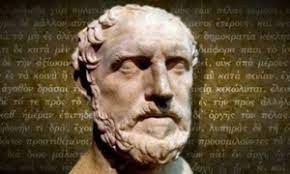 Ο Θουκυδίδης θαυμάστηκε σ' όλες τις εποχές από τους αναγνώστες και τους μελετητές του 
για την αμεροληψία του στην έκθεση των γεγονότων, 
για τη δύναμη της γραφής του, 
για το βάθος του προβληματισμού του.3
Μια επιστημονική ιδιοφυία, μια μεγάλη ψυχή μορφώθηκε με τη λάμψη και τους προβληματισμούς των μεγάλων τραγικών, με την ανανεωμένη ιατρική του Ιπποκράτη, με την αναθεωρητική ορμή και τη ρητορική δεινότητα του κινήματος των σοφιστών. 
Έδωσε ένα «κτῆμα ἐς αἰεί», που κάθε άνθρωπος και περισσότερο κάθε Έλληνας πρέπει να βρει κάποτε χρόνο να το μελετήσει ολόκληρο.
Οι αρχαίοι όταν έλεγαν «ο ποιητής», χωρίς κύριο όνομα, εννοούσαν τον Όμηρο, ο «κωμικός», τον Αριστοφάνη, ο «φιλόσοφος», τον Πλάτωνα. Όταν έλεγαν ο ιστορικός, όλοι εννοούσαν τον Θουκυδίδη.
Η ΑΞΙΑ ΤΟΥ ΕΡΓΟΥ ΤΟΥ
EπΙδραση
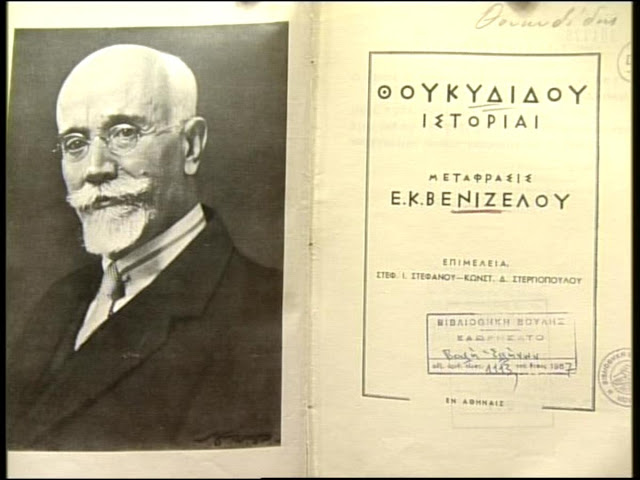 Η επίδρασή του στους μεταγενέστερους ήταν μεγάλη. 
Ο Λατίνος Σαλλούστιος (85-35 π.Χ.) τον είχε ως πρότυπο, ο Tάκιτος (52-120 μ.X.) μιμείται το αποφθεγματικό του ύφος, ο Πολύβιος (200-118 π.X.) χρησιμοποιεί δημιουργικά την εμπειρία του, ο Βυζαντινός Προκόπιος (τέλη 5ου αι. μ.X.) ακολουθεί τον τρόπο σκέψης του. 
Oι νεότεροι τον θαυμάζουν για την επιστημονική του μέθοδο, την αξιοπιστία του, την ολόπλευρη ενημέρωση και τον πολιτικό του στοχασμό. Σε πολλές χώρες, σήμερα, διδάσκεται στους υποψήφιους πολιτικούς. 
Μνημειώδης, εξάλλου, είναι η μετάφραση του έργου του από τον Ελευθέριο Βενιζέλο.